Муниципальное автономное дошкольное образовательное учреждение детский сад № 26 «Улыбка»
__________________________________________________________________
143980 Московская область, г. Балашиха, мкр. Железнодорожный, ул. Юбилейная, д.24 А, тел.: 8 (495) 225-26-34
Животные жарких стран
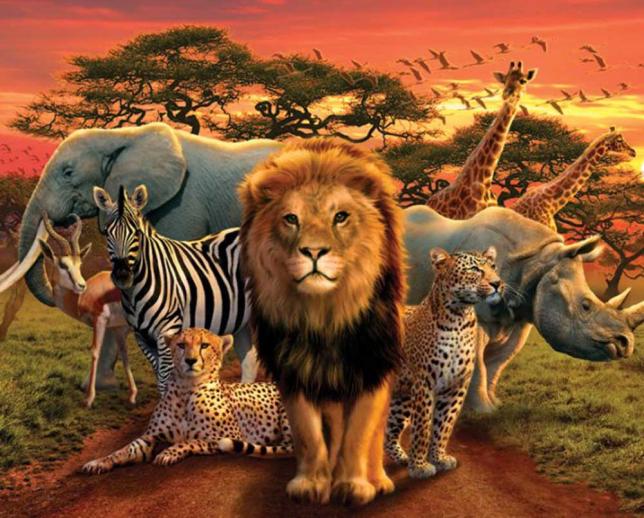 Выполнила: учитель-логопед 
Красновская Е. А.
Самый теплый материк живописен и велик,Тут живёт среди саванн много львов и обезьян.
АФРИКА
Появился с пышной гривой из-за зелени ветвей. Хищник гордый и красивый. Он в саванне «царь зверей»…
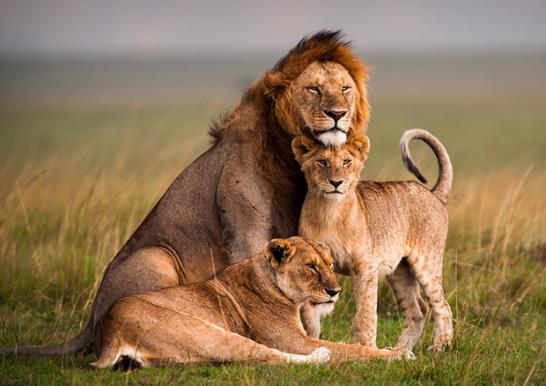 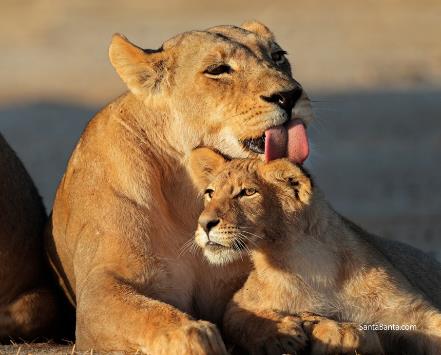 В Африке толстяк живёт,У него огромный рот,В зной весь день сидит в воде,Думает лишь о еде,Травку тоннами жуёт.Ненасытный ...
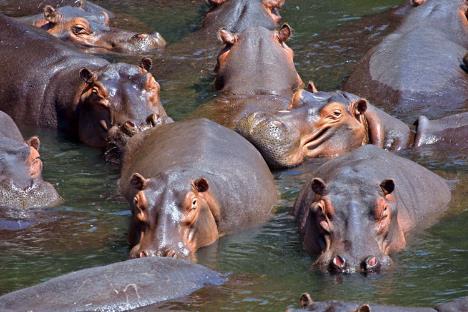 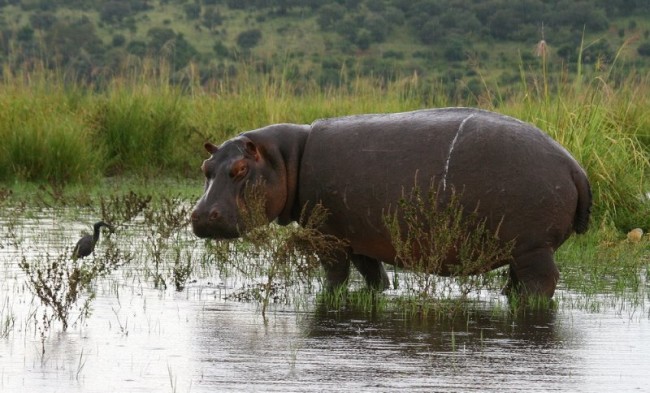 Носом-шлангом великанМоется, как в душе.Этот житель жарких странВсех крупней на суше.
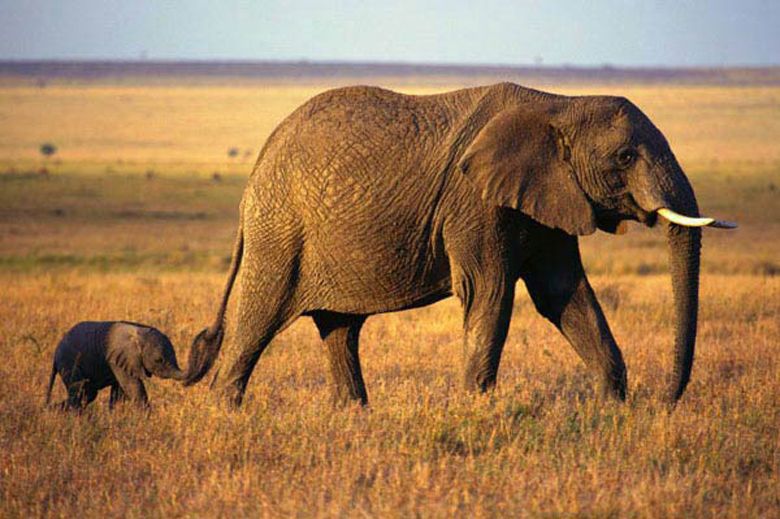 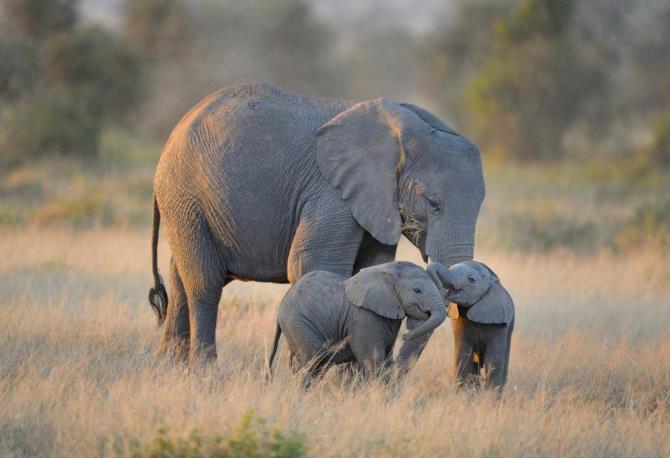 Вот живой подъёмный кран,Обитатель жарких стран.Со стволов многоэтажныхРвёт и листья, и банан.
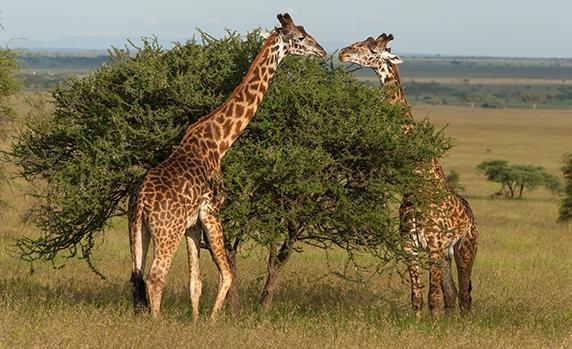 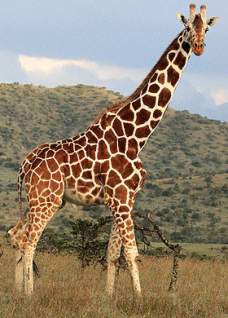 Идет с бархана на барханДвугорбый желтый великан.Нести поклажу – тяжкий трудВ пустыне может лишь …
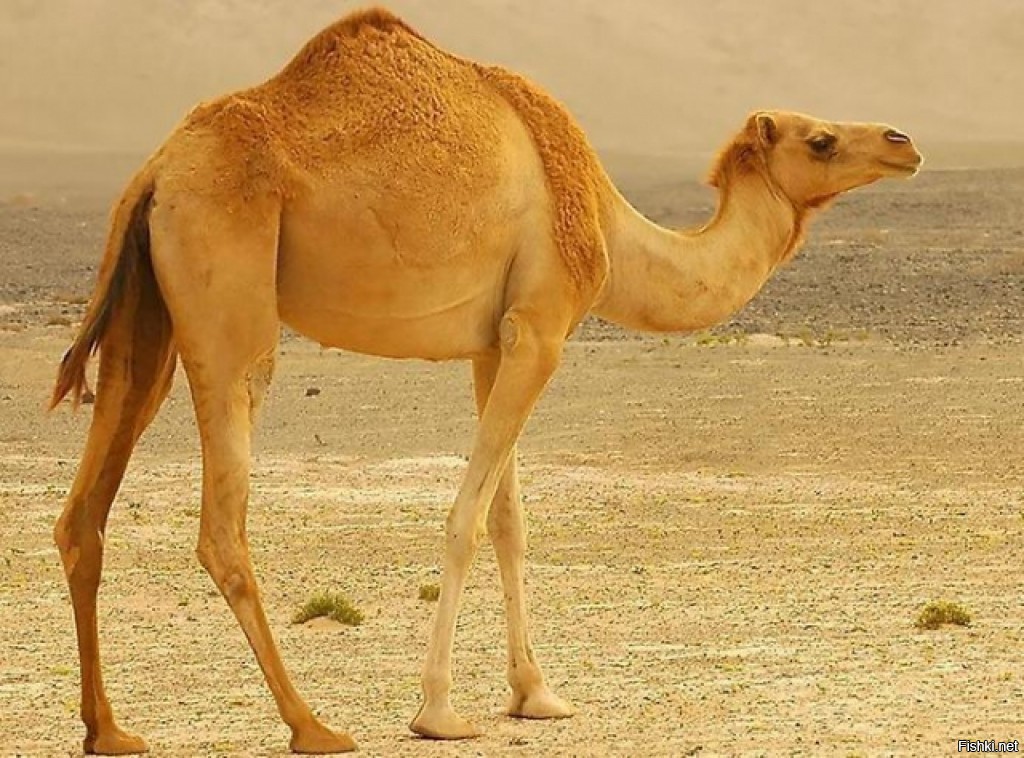 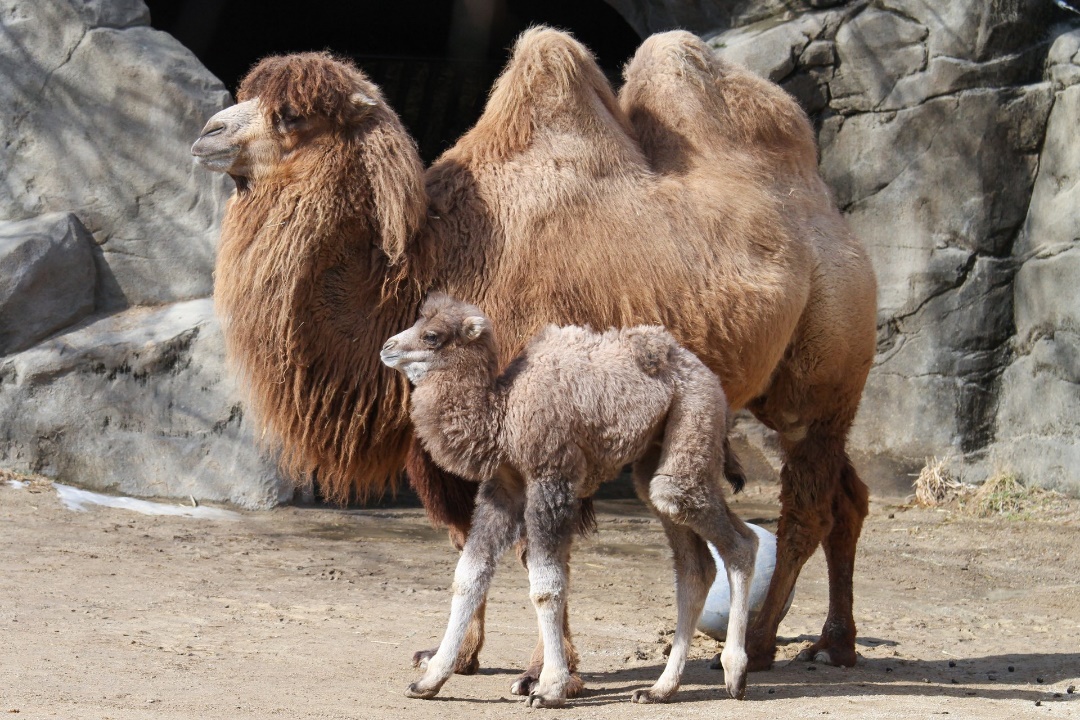 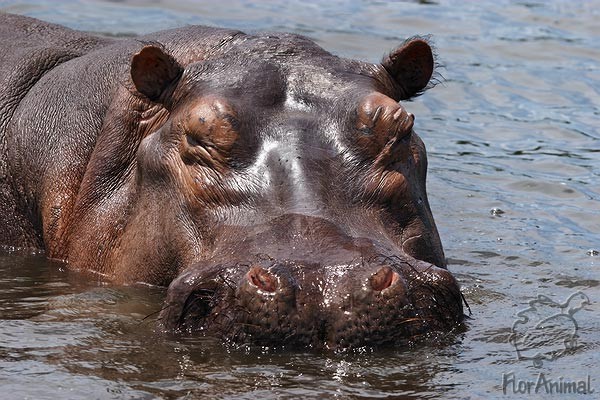 Мы в Африку ходили –Подумайте! – пешком.По Африке бродили,Представьте, босиком.Там, в Африке гуляетВеселый бегемот.Он финики срываетИ песенки поет.И нас он не обидел,А поблагодарил.И всем, кого он видел,“Спасибо” говорил.
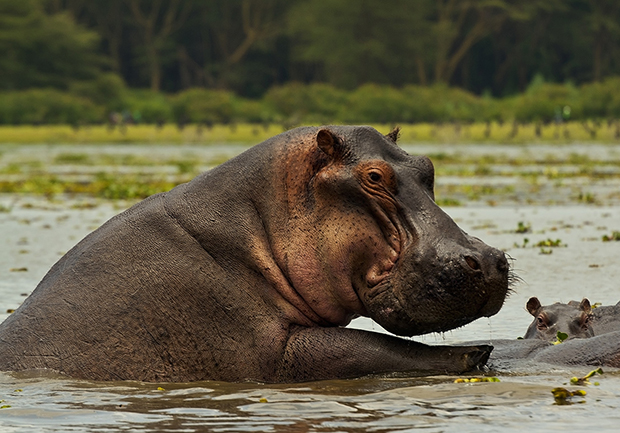